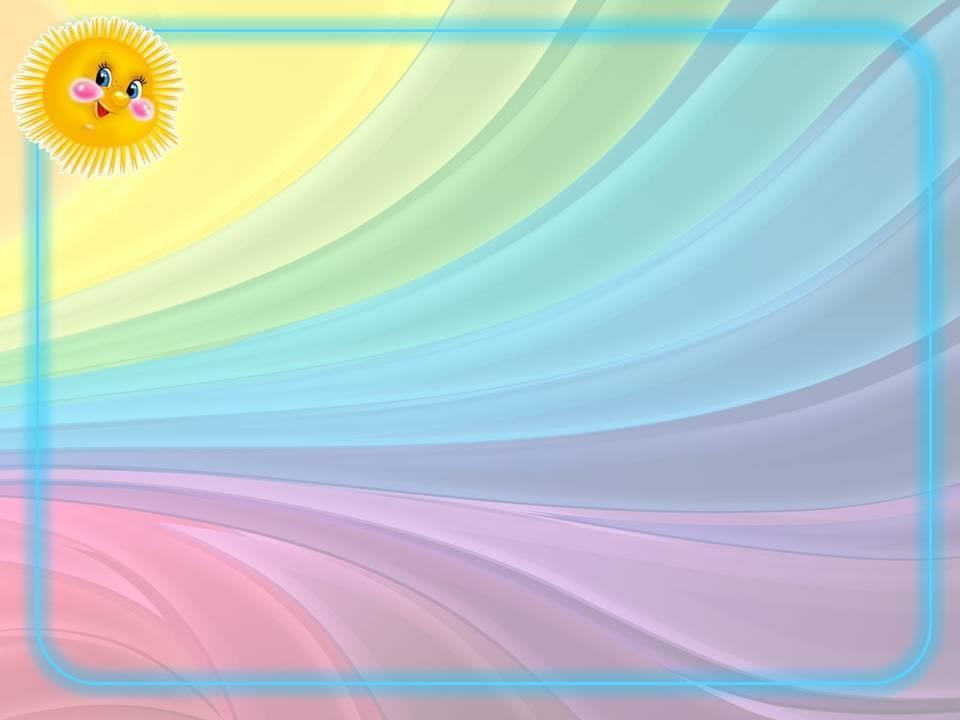 «ДОМАШНЯЯ	ИГРОТЕКА»
Проект «Навстречу олимпиаде»
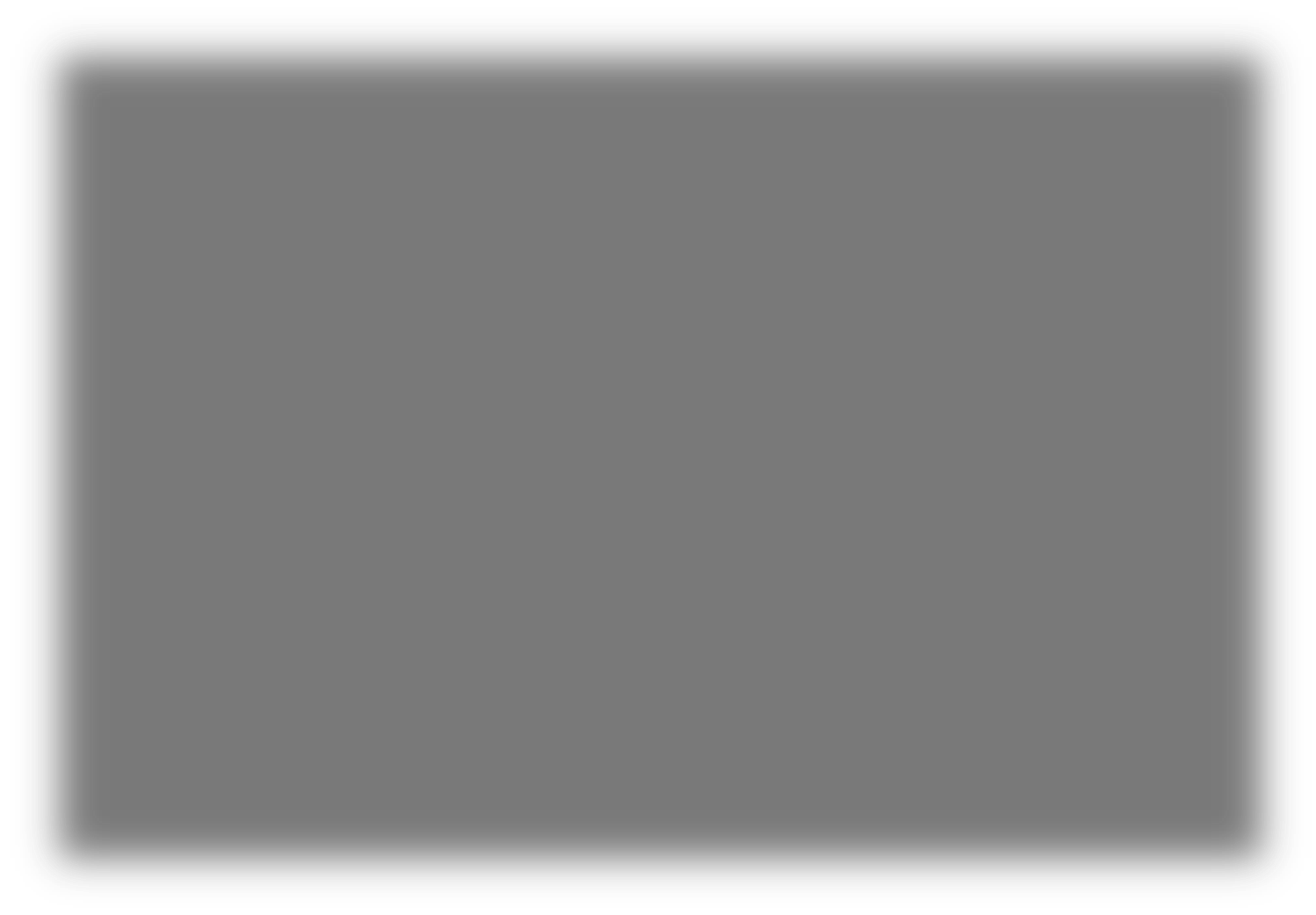 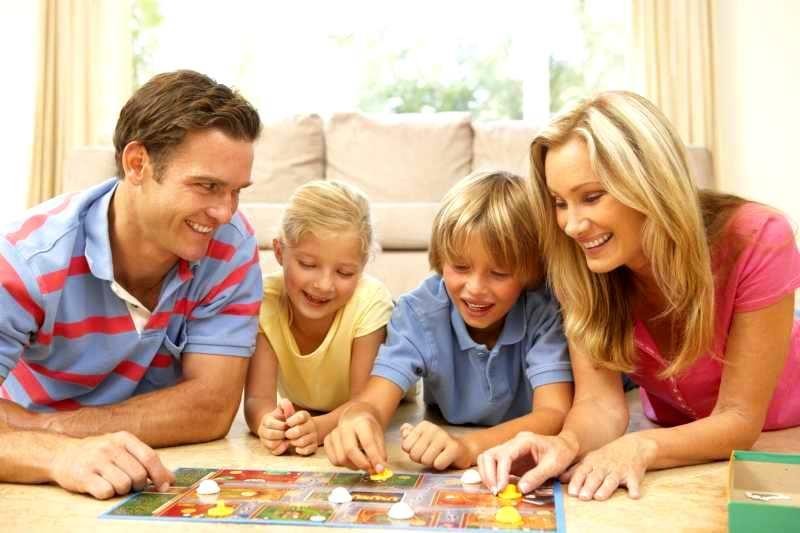 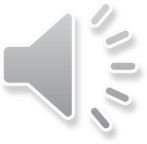 Выполнила воспитатель 
Дабаева Т.Б..
«Игра имеет важное	значение в жизни ребёнка…  Каков ребёнок в игре, таким во многом он будет  в работе, когда вырастет. Поэтому воспитание  будущего деятеля происходит, прежде всего, в
игре».	(А.С. Макаренко)
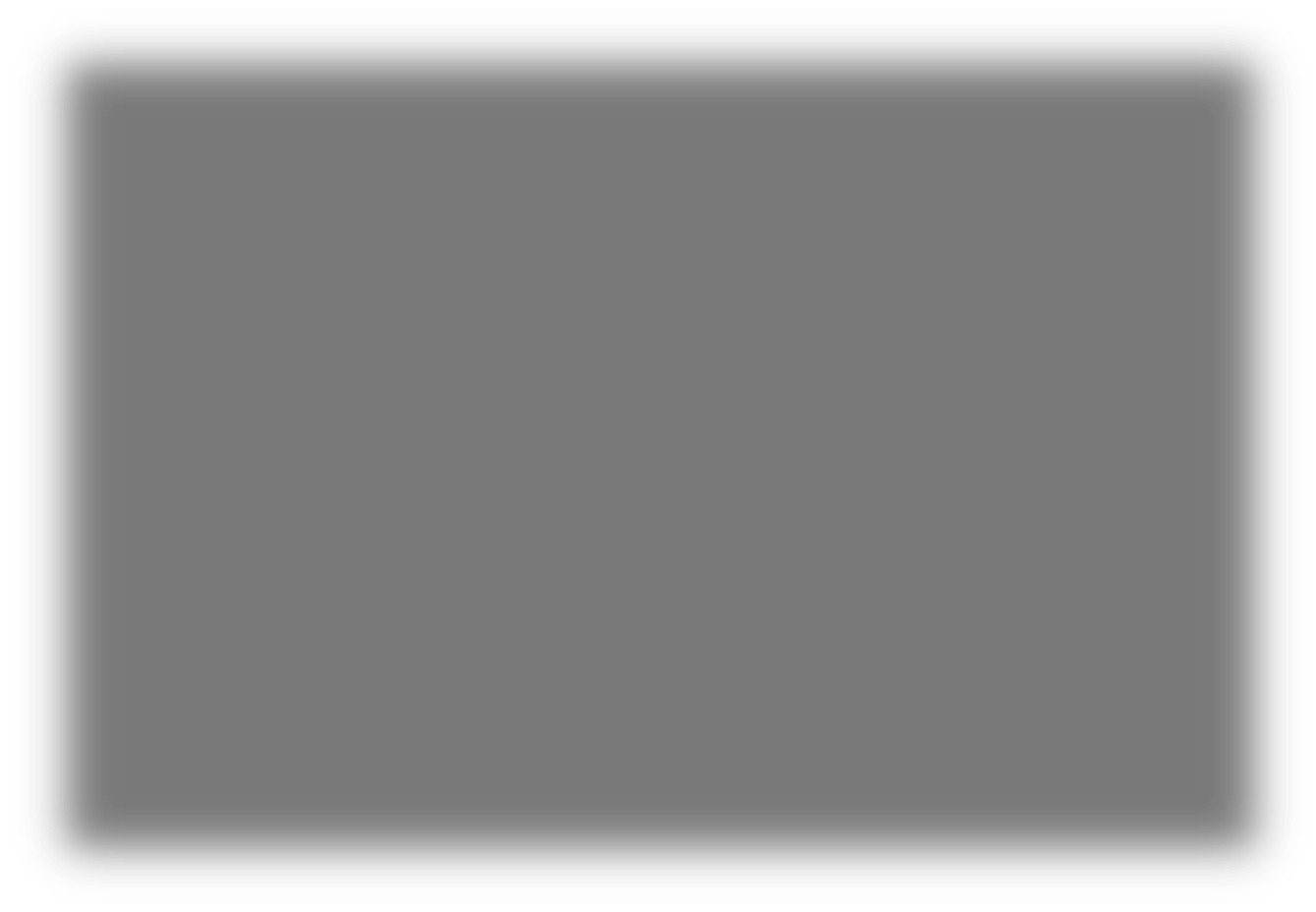 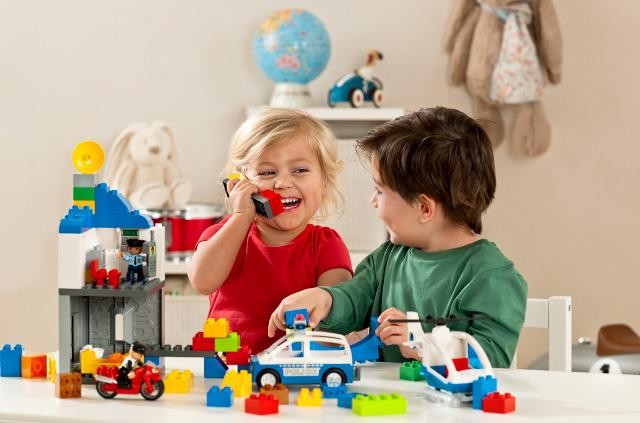 Главная цель –
заинтересовать ребёнка	деятельностью.
Даже если у малыша не с первого раза,
получается, выполнить то или иное задание,  ваш ребёнок каждый раз	делает пусть  маленький, но шаг навстречу знаниям, а это  и есть процесс развития.
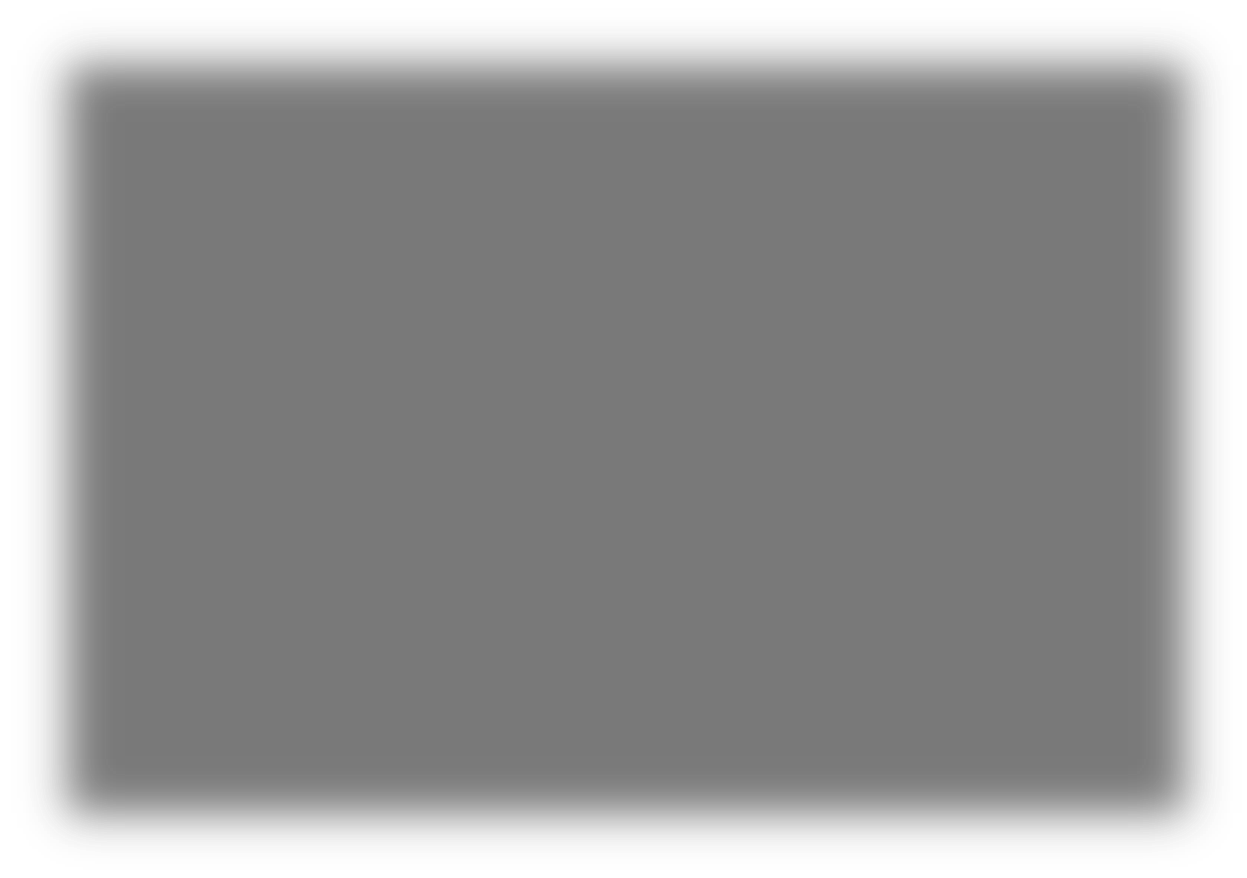 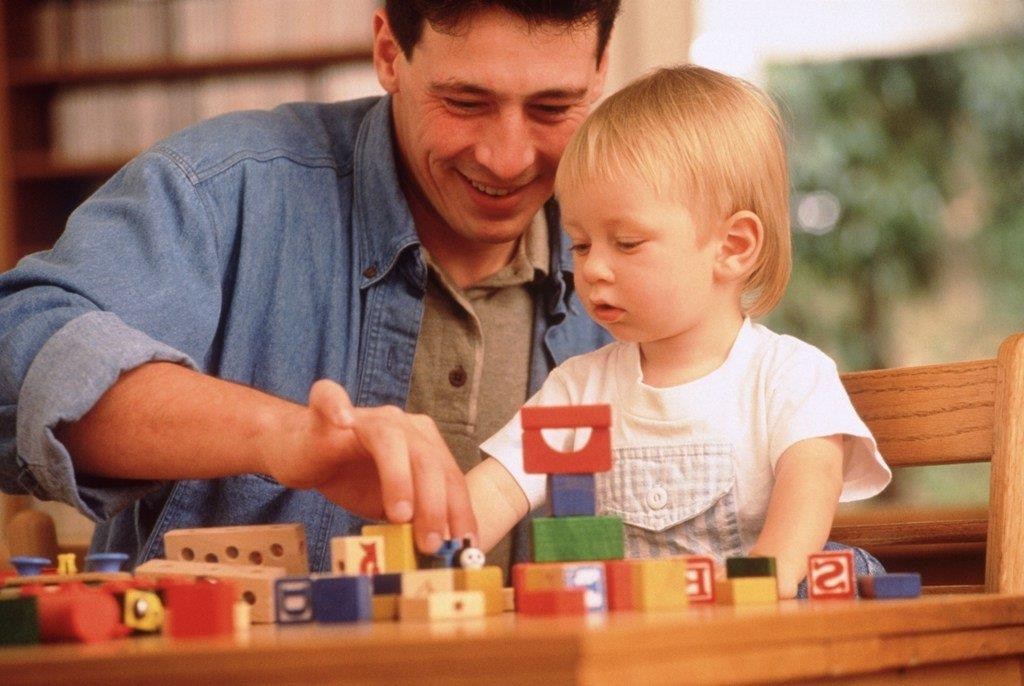 Любые игровые взаимоотношения сближают,  помогают установить контакт.
Открывают родителям доступ к самым  сокровенным	тайнам	детской души.
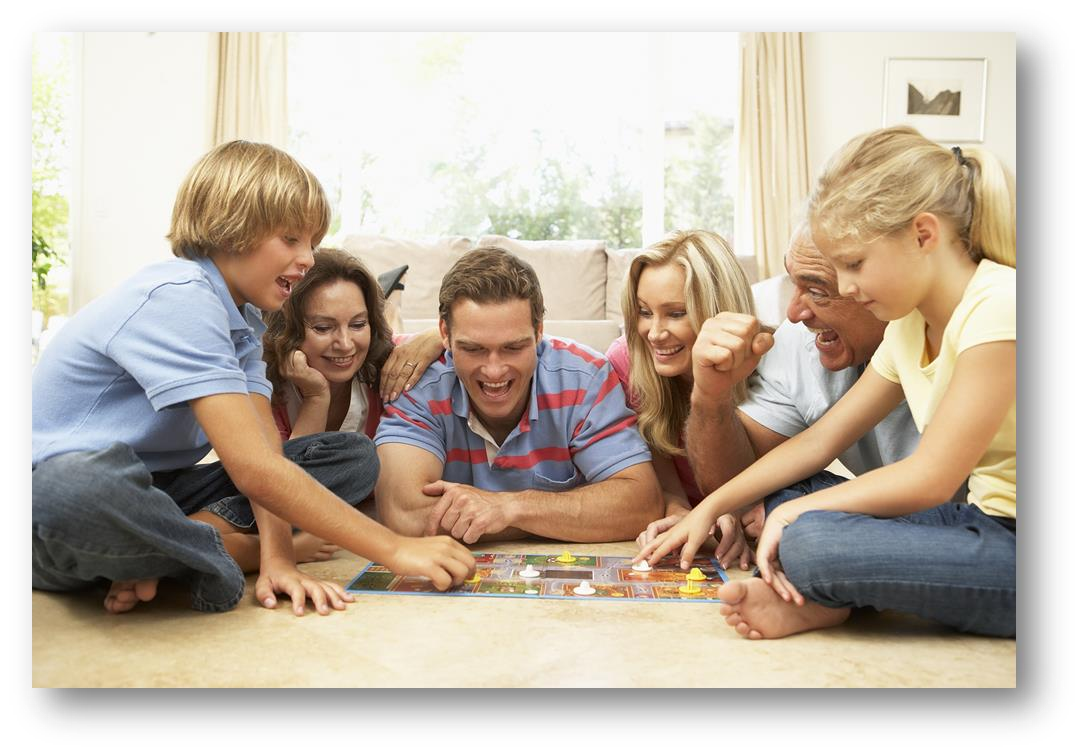 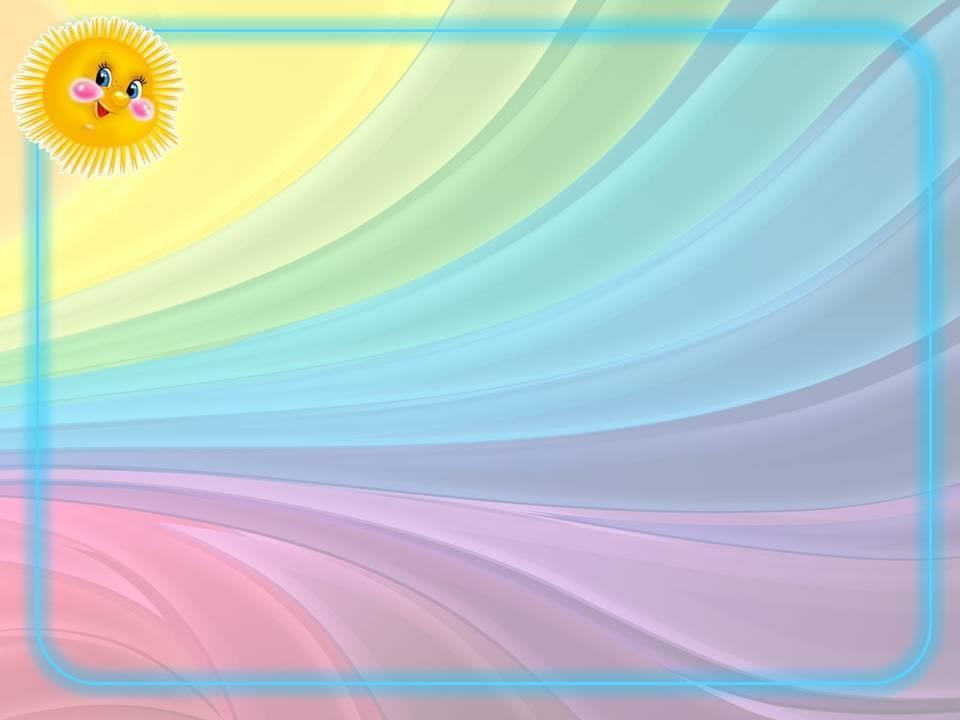 Поделки из подручных материалов.
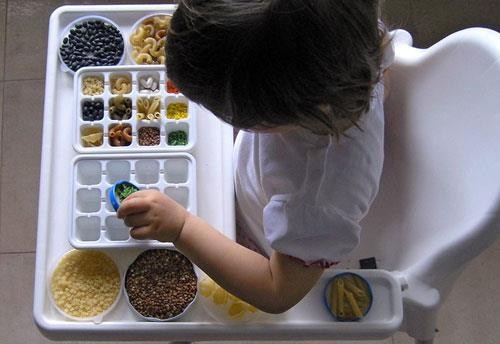 В ход могут идти самые разные  предметы, имеющиеся в
каждом доме: ватные палочки,  вата, ткань, бусинки, картон,  цветная бумага, макароны и
крупы, все, что может
подсказать вам ваша фантазия и  интернет - уроки. Уже сейчас
можно начать делать поделки к  Пасхе, дню Космонавтики, 1 и  9 мая, или просто поделки с  любимыми героями фильмов и  мультфильмов.
Самым маленьким деткам можно  предложить сортировать крупы,  макароны, распределять их по
разным стаканчикам или формочкам  для льда. Можно предложить
насыпать макароны в пластиковую  бутылку. Так и мелкая моторика  ребенка потренируется.
Раскопки.
Игра всё с той же крупой или
макаронами для малышей.  Насыпаете в коробку или миску  крупу, закапываете в ней
мелкие игрушечки. Малыш
должен отыскивать их,
доставать и называть название.
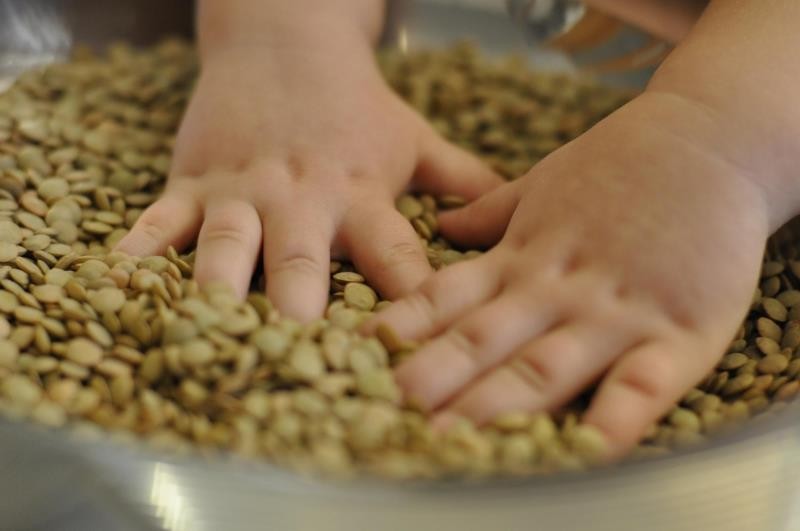 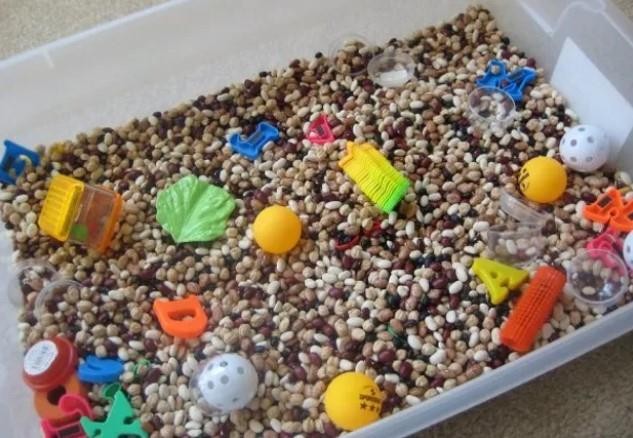 Домашний театр теней.
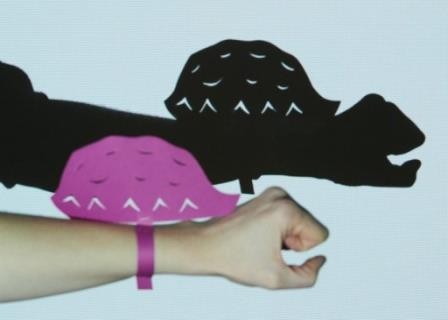 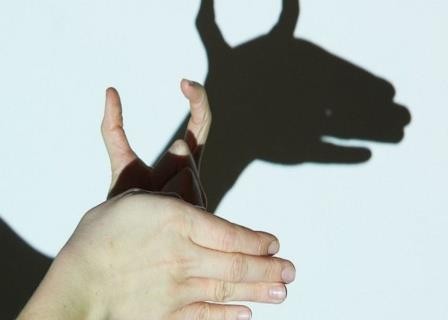 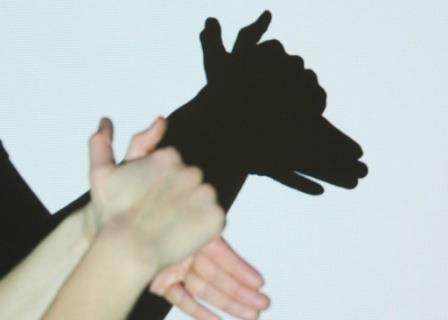 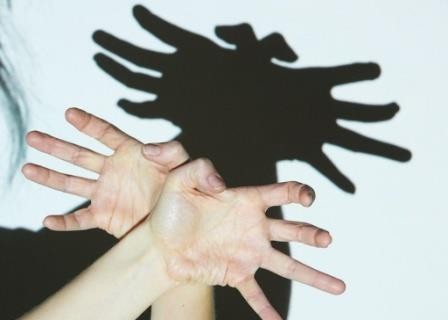 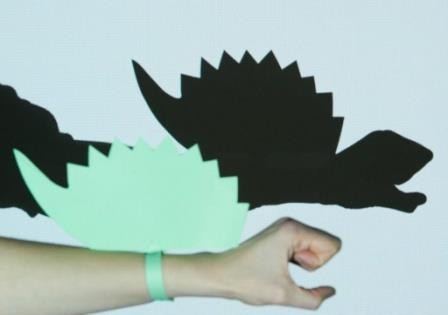 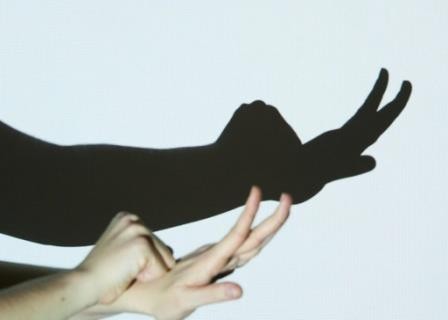 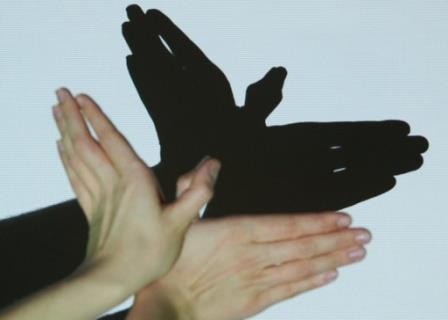 Еще одна разновидность театра,  который можно легко устроить в  любом темном помещении.
Включите фонарик на своем
смартфоне и направьте его на стену  или потолок. Если вы не хотите  вырезать фигурки для театра теней,  то можете делать животных прямо из  рук. Если забыли, как это делается,  вот вам наша подсказка.
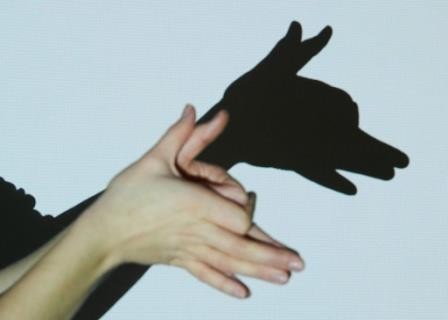 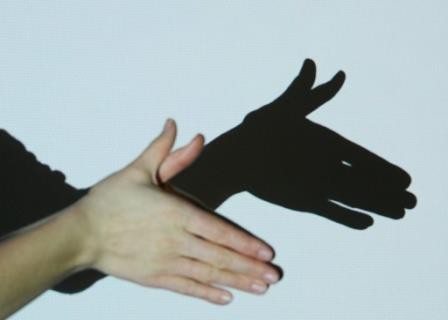 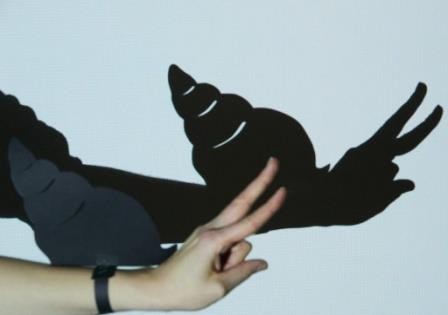 Поэтический вечер.
Этот вид деятельности развивает мышление, запас слов.  Ведь поиск рифмы — не самое простое занятие для  ребенка. Самым маленьким предлагайте придумывать
рифмы к 1 загаданному слову. Например, кошка — ложка,  тесто — место, мука — рука и т.д. Детям постарше
предложите рифмовать целыми строчками. Говорите или  пишите первую строчку, а вторую ребенок, потом снова  вы.
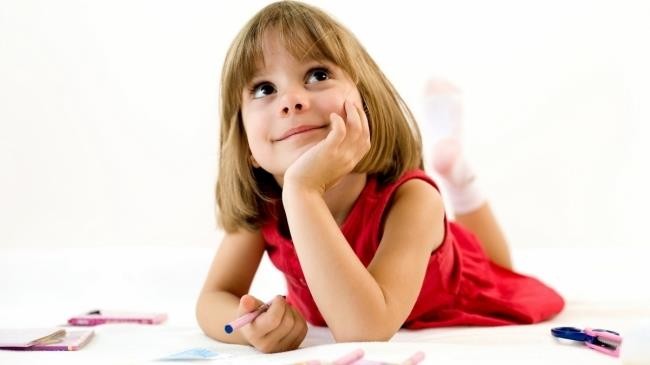 «Строим цифры».
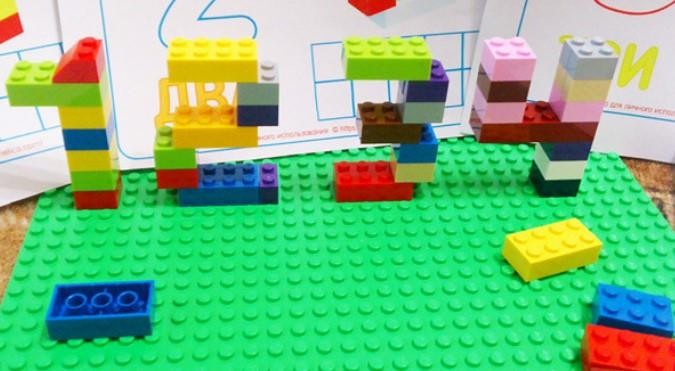 Прекрасная игра, которая  подойдет и деткам
постарше. Предложите  детям сами построить  цифры, как на этих
картинках, или проявив  свою фантазию.
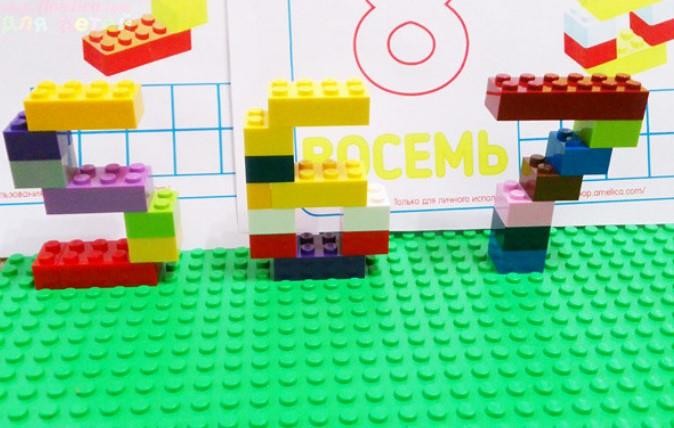 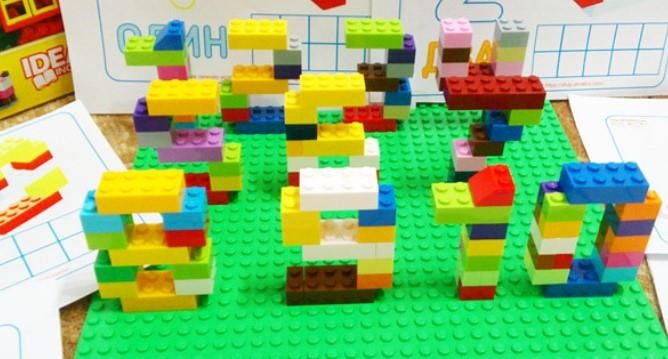 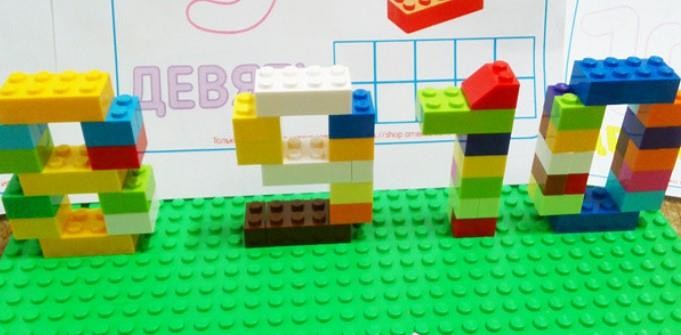 Графические диктанты и  зеркальное отражение фигур.
Существует 2 варианта такой деятельности. Вы диктуете  ребенку, как рисовать линии по клеточкам, либо вы даете  ребенку уже нарисованную половинку предмета, и просите  его нарисовать на второй половинке его зеркальное
отражение. Такие задания можно распечатывать или  рисовать в обычной тетради в клеточку.
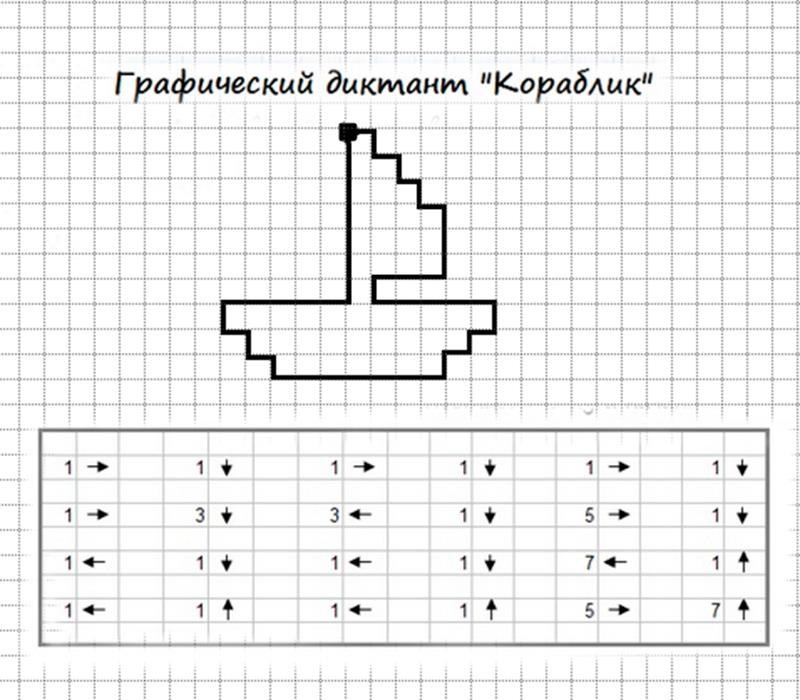 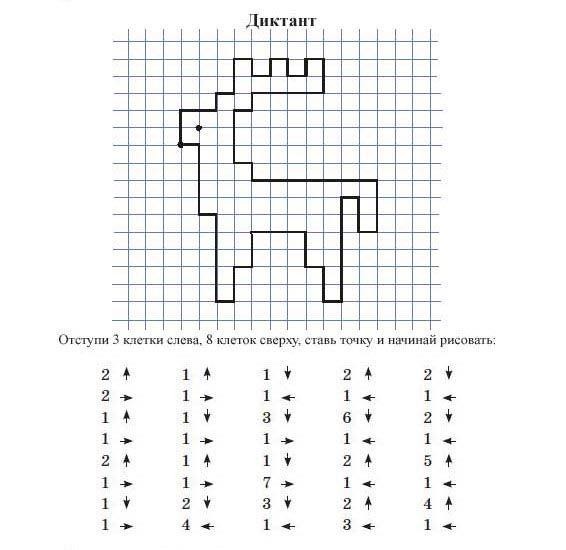 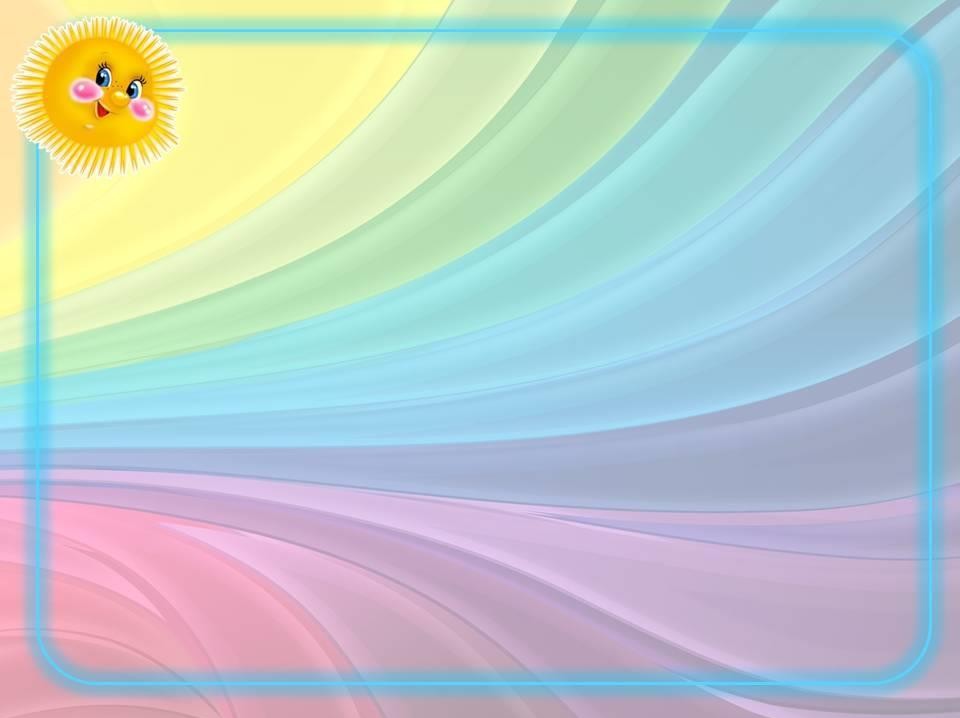 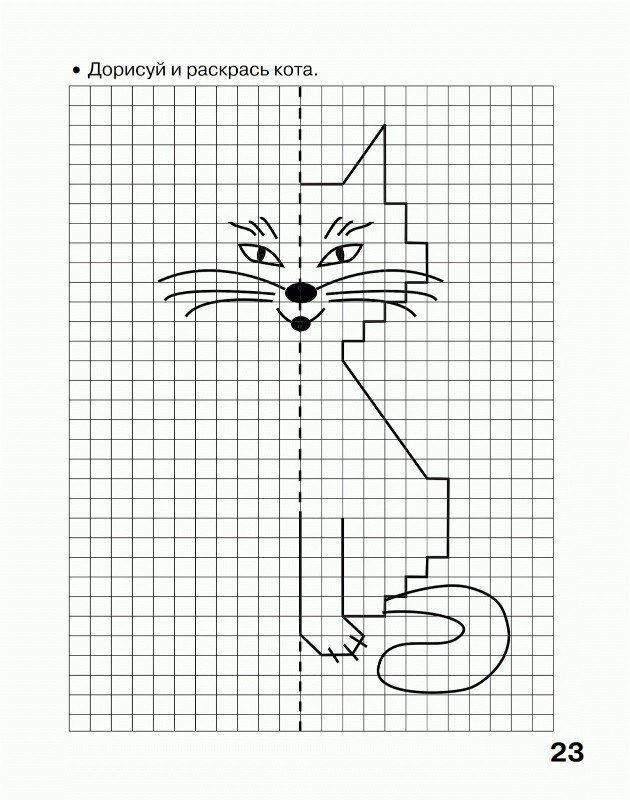 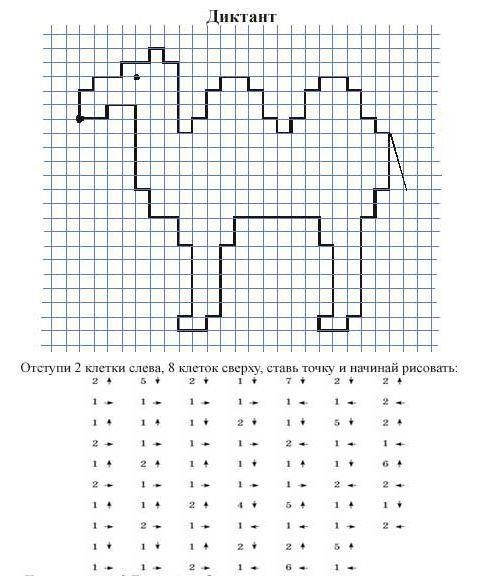 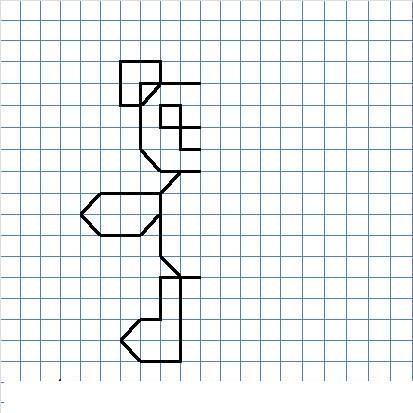 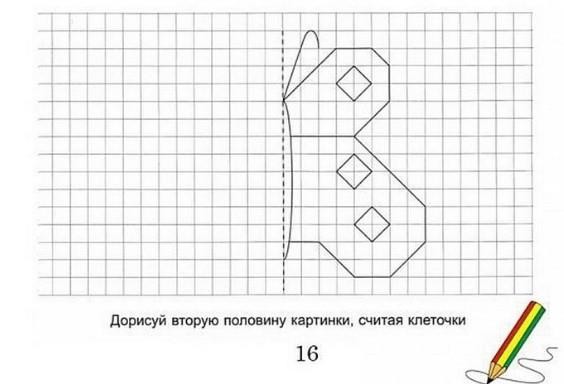 Домик из одеял.
Дети обожают строить  себе личный домик из  одеял, даже если  имеется своя
собственная комната.  Помогите ребенку со  строительством, и на
несколько часов он сам  себя займет играми в  личном маленьком
домике. Можно  провести в домик  настольную лампу.  Используйте стулья,  кресла, пледы и  покрывала.
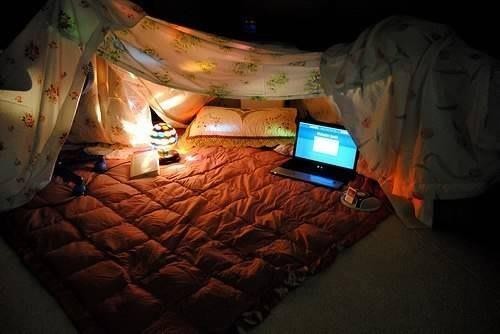 Пикник на балконе или во дворе  частного дома.
Если вы живете в многоквартирном
доме, и прогуляться вам негде, можно  устроить пикник прямо на балконе.
Застелите пол самыми теплыми
одеялами, оденьтесь тепло, как на улицу.  Приготовьте горячий чай или какао,  бутерброды и печенье и отправляйтесь
дышать воздухом. То же самое можно с  легкостью организовать во дворе
частного дома.
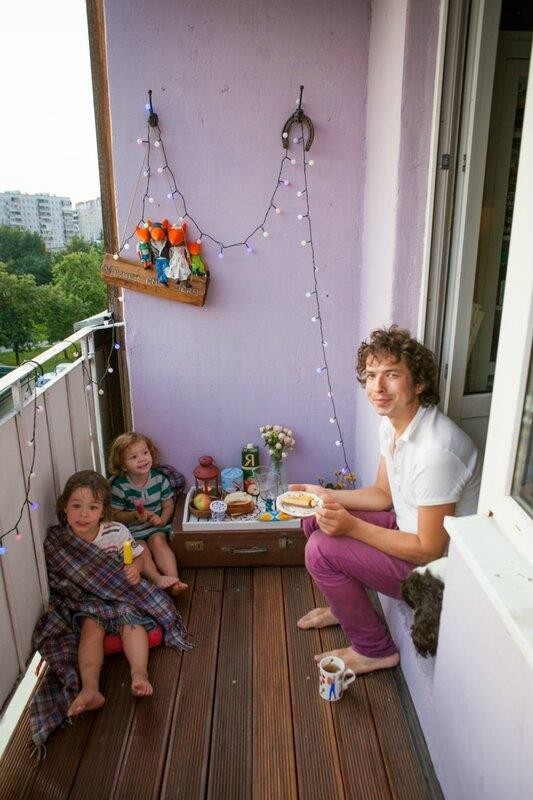 Мишень
Тренируем меткость детей в домашних  условиях. Мишенью для игры может послужить
что - угодно: пластиковая пятилитровая бутыль, в  которой вырезано отверстие для мячей, корзинка  или детское ведерко. Далее из фольги делаем
мячики и пробуем попадать в мишень. Усложняем  условия: целимся по очереди левой и правой
руками. Можно устроить семейные соревнования:  кто забросит больше шариков в мишень за
определенное время или одновременно после  команды «Начали!».
Домашний боулинг
Соорудить игру, в которую можно играть хоть в одиночку,  хоть всей семьей, проще простого, потому что
«оборудование» найдется буквально в каждом доме.  Берем	мяч, лучше из ПВХ — будет меньше шума, но  подойдет любой спортивный или игровой мячик	и 10  пластиковых бутылок. Импровизированные кегли можно
сделать яркими, наполнив фантиками или цветной бумагой.  Правила просты: мяч, как шар в настоящем боулинге, нужно  направить на выстроенные кегли — чем точнее бросок, тем  больше «кеглей» упадет. Для большей заинтересованности  ребенка, придумайте ему интересный призовой фонд. А  текущие результаты записывайте на большом листе бумаге.
Бег с воздушными шарами
Каждому участнику забега дается воздушный шарик,  который нужно переправить в другой конец комнаты (либо  длинного стола), не касаясь его руками. На шарик можно
дуть, подталкивать ногами (или локтями, если «забег»  проходит на столе), подбородком, носом. Для детей
постарше игру потребуется усложнить, расположив на пути  следования игроков препятствия — например, преграду или  что-то похожее тоннель.
Бег с фасолью
Дети, как известно, любят побегать по дому, но каждый раз  рискуют либо свалиться и получить ушиб, либо зацепить
что-то из мебели. Поэтому предлагаем им подвигаться, но  с некоторым ограничением: на голове у них будет лежать  пакетик или мешочек с фасолью (горохом, карамелью).
Таким образом ребенок должен стараться быстрее дойти  до цели, но не уронить свой груз. Между тем научится
держать равновесие и	осанку.
«Автомобиль»
Одна из популярных игр в детском саду, но ее можно  легко организовать в домашних условиях во время  карантина. Малыш исполняет роль «автомобиля»,  родителю достается роль	«светофора», поэтому
подготовьте три карточки — красную, желтую и зеленую.  Когда «загорается» красный свет, ребенок стоит на месте.  При команде «желтый» — «заводит мотор», а на зеленый  свет — начинает двигаться.
«Выше и выше»
Помните, как в детстве мы сами прыгали на диванах и  кроватях, чуть не до потолка? Нечто похожее можно
организовать своему ребенку, только в более подходящих  условиях. Тренируемся прыгать в высоту	около свободной  стены в комнате. Чем не активное занятие во время
самоизоляции?! Ставим на стене отметку, до которой  ребенок может допрыгнуть, потом чуть поднимаем
уровень, потом еще и еще. 15 минут тренировки пойдут на  пользу ребенку. Кстати, в эту игру охотно включатся и
крохи и дети постарше.
«Ручеек»
На полу из двух скакалок или веревок делаем ручеек  шириной полтора-два метра. Посередине раскладываем  бумажные кружки — это камушки. Ребенку нужно  перебраться с одного бережка на другой, наступая на  островки и перепрыгивая камушки. Если оступился,
берет паузу, чтобы «высушить» ножки на
берегу.	Нехитрое занятие, тем не менее, формирует у  ребенка ловкость,	равновесие и не даст заскучать во  время карантина. А заодно малыш вдоволь напрыгается.
«Поиск сокровищ»
Чтобы не заскучать во время долгого сидения дома,  можно придумать разные	мини - квесты. Например,  искать сокровища! Спрячьте в квартире 10-15 вещей  вместе с записками, в которых будет зашифрована  подсказка о следующем месте «клада». Если развить
мысль более фантазийно, то можно нарисовать целую  карту «острова сокровищ», и тогда занятость ребенка
часа на два обеспечена. Не хотите рисовать, тогда ведите  ребенка к цели подсказками «горячо-холодно».
Игрушка–хрюшка
Веселая игра для малышей, которая хорошо разбавит  скучное время дома, проведенное	на карантине.
Подходит для детей от трех лет. Нужно под ритмичную  музыку просто перекидывать друг другу какую-то  забавную мягкую плюшевую игрушку. Как только
музыка останавливается, игрок с игрушкой в руках
должен выполнить условие: рассказать стишок, спеть
песенку или прокукарекать.
Дискотека
Просто включаем ритмичную музыку и танцуем вместе с  ребенком. Универсальное занятие и для двухлетних  малышей и для детей младшего школьного возраста. Как  вариант: соревноваться в баттлах или импровизировать с  хореографией. Придумайте смешные движения, имитируя  маленьких утят или котят, танцуйте, пойте и смейтесь. В  течение дня можно устроить несколько таких
музыкальных пауз.
Спасибо за внимание!